Bibliotheken aus aller Welt
4E, 5A
Bibliothek von Alexandria
Gründer war Ptolemeus I 288 v. Chr.
 Treffpunkt für Geistliche und Gelehrte
 49 v. Chr. Brand durch Cäsar
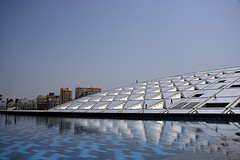 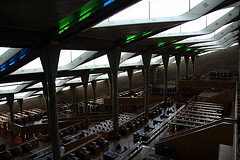 1995 Beginn des Wiederaufbaus
 Eröffnung 16.10.2002
Celsus Bibliothek in Ephesus
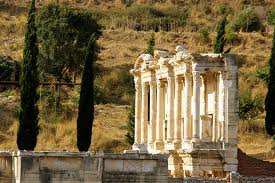 gebaut: 114-125 n. Chr.
Von römischen Senatoren
12.000 Schriftrollen
Die Fassade wirkte durch verschiedene Tricks größer z.B.: Kurvatur
1905/06 wurde die Bibliothek freigelegt
Von 1970 bis 1978 wurde die Fassade unter österreichischer Leitung wiederaufgebaut
Bibliotheken im Mittelalter
Alte Bibliotheken  -Brände Völkerwanderung zerstört
Gelehrte und Adelige kauften Privat- und Klosterbibliotheken auf
Sicherheit ->Bücher angekettet
Mönche schrieben Bücher ab
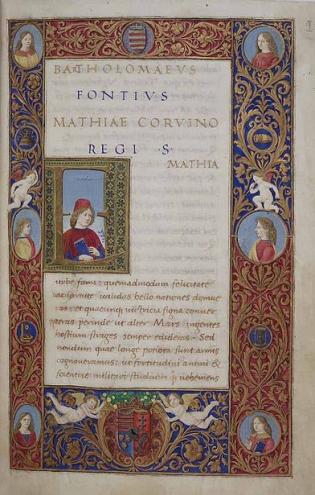 Einfache Bürger ->nicht lesen und schreiben
Buchdruck: Johannes Gensfleisch von Sorgenloch (Gutenberg), Bücher wurden billiger-leichter erhältlich
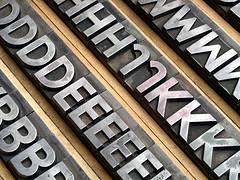 Klosterbibliohteken
Überlieferungen aus Mittelalter, antiker Literatur
Wegen Revolution  teilweise aufgelöst in Deutschland
Blütezeit während des Barocks und der Gegenreformation
Napoleon erzwang Anfang des 19. Jh. die Säkularisierung
In  Österreich blieben Klosterbibliotheken erhalten
Größte Klosterbibliothek Stift Admont
Die Vatikanische Apostolische Bibliothek
Seit 400 n. Chr. Grundstein der Bibliothek
Im 17. Jhd.  Beginn der Geheimarchive
Seit Ende  19. Jhd. nicht mehr grundliegend verändert 
2010 Beginn Digitalisierung
 und Fotos
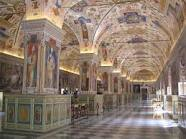 Österreichische Nationalbibliothek
Wertvollste Büchersammlung von Prinz Eugen von Savoyen 
Nach Krieg wurde Rückgabe von NS Raubgut zunächst verweigert 2010 wurde das Raubgut  an die rechtmäßigen Erben zurückerstattet 
Der Prunksaal wurde 1721 von Johann Bernhard Fischer von Erlach erbaut  nach seinem Tod von seinem Sohn fertig gestellt 
Private Sammlung von Erzherzog Rainer schenkte die Papyrussammlung Kaiser Franz Joseph I. -> Hofbibliothek
Vier Ausstellungen: Prunksaal, Globenmuseum, Papyrusmuseum, Esperantomuseum.
Biblioteca Nacional de España
Wichtigste Bibliothek Spaniens liegt in Madrid
1712 gegründet von Philipp V. 
Seit Gründung müssen Drucker Pflichtexemplare abgeben
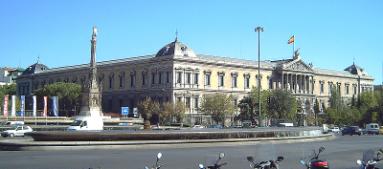 Bibliotheca Laurenziana
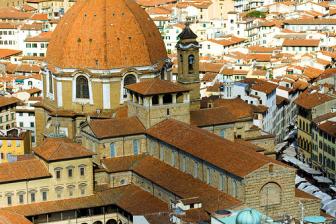 Papst Clemens VII -> 1523 
Hausbibliothek der Medici 
Klosterbibliothek
Name -> Lorenzo de Medici
Staatliche Bibliothek-> 1560
Erbaut in italienischer Hochrenaissance
Bibliothéque nationale de France
Die Bibliothéque besitzt insgesamt 30. Mio Bücher.
Neue Bibliothéque 1996, Paris.
60.000 m² großes rechteckiges Areal mit 12.000 m² großem Garten. 
Die Bibliothéque besteht aus 2 Hauptbibliotheken.
Neue Bibliothéque erbaut unter: Francois Mitterrand
Alte Bibliothéque erbaut unter: Jean-Baptiste Colbert
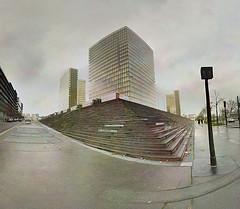 British Library
1972 gegründet
  Drei Standorte:   - British Library in London
                                - Newspaper Library in London
                                - British Library in Boston
 150 Millionen Werke
 Bekannte Nutzer: Charles Dickens, Lenin, Virginia Woolf,…
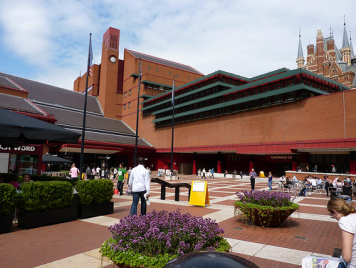 Osmanische Bibliotheksgeschichte
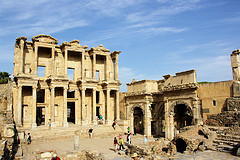 Seit zweitem Jahrhundert v. Chr.
Antike: Celsus-Bibliothek 
Nur wenige Manuskripte existieren aus byzantinischer Zeit.
Viele türkische Bibliotheken in historischen osmanischen Gebäuden, große und wertvolle Handschriftensammlungen.
Druckverbot: Buchdruck erst Anfang des 18.Jh. gestattet
Beginn 20.Jh. lateinische Schriftzeichen, viele öffentliche Bibliotheken in Volkshäusern bzw. Volkszimmern
Nach dem Zweiten Weltkrieg Professionalisierung des türkischen Bibliothekswesens
Gründung der Nationalbibliothek, Gründung des Verbands türkischer Bibliothekare, Gründung des ersten universitären Instituts für Bibliothekswesen an der Ankara-Universität